Plod a semeno           4.týždeň

- plod a semená vznikajú po opelení a oplodnení kvetu
- plod vzniká zo semenníka piestika, semeno vzniká z vajíčka





- funkcie:
plod a semeno sú rozmnožovacími orgánmi rastliny
funkciou plodu je chrániť semená rastliny
plod pomáha dostať sa semenám na miesto, kde môžu začať klíčiť a rásť
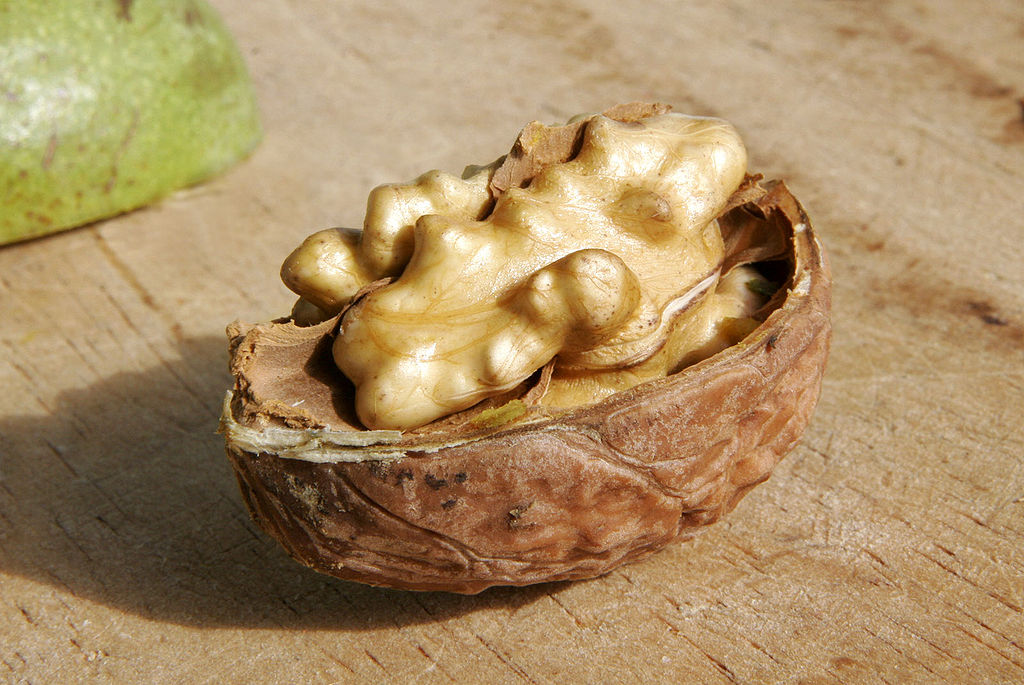 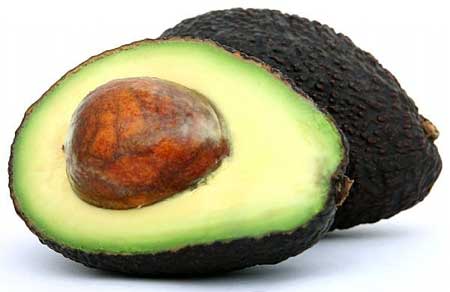 Oplodie
- semená sú chránené a obalené oplodím
- oplodie môže byť: dužinaté a suché
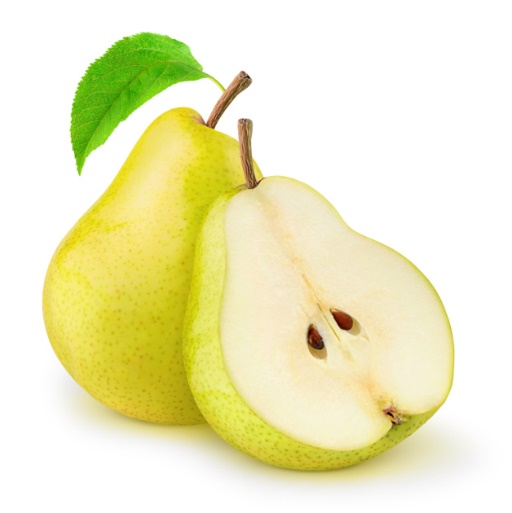 Dužinaté oplodie - dužinaté plody
majú väčšinou hrubé dužinaté oplodie, ktoré je chutné a šťavnaté
dužinaté plody delíme na:

	kôstkovice				bobule				malvice
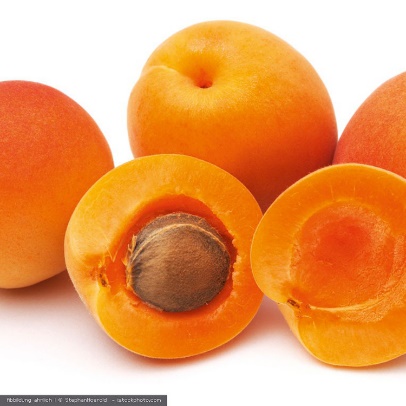 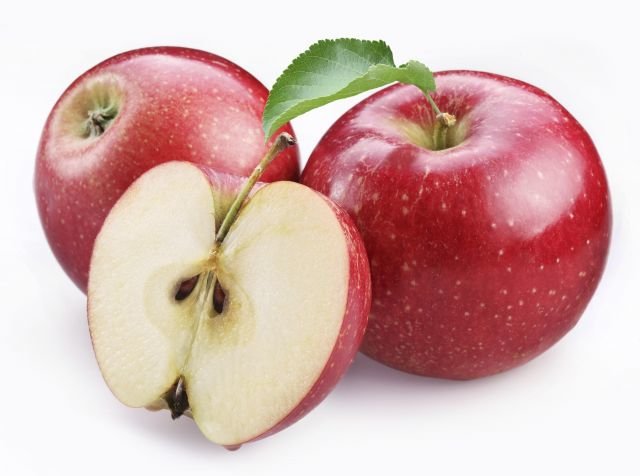 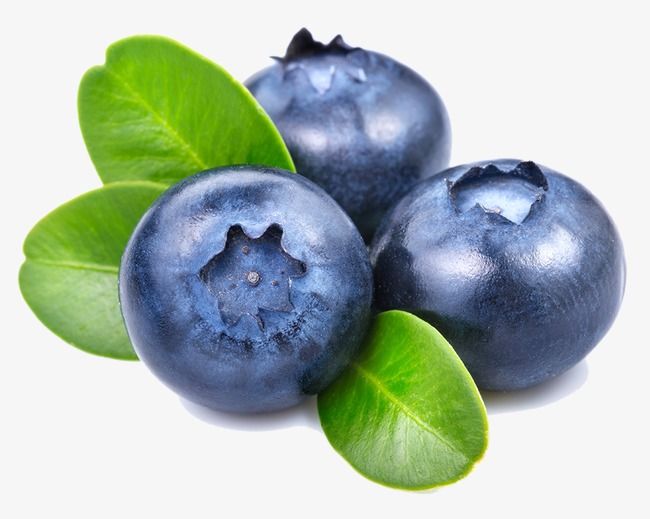 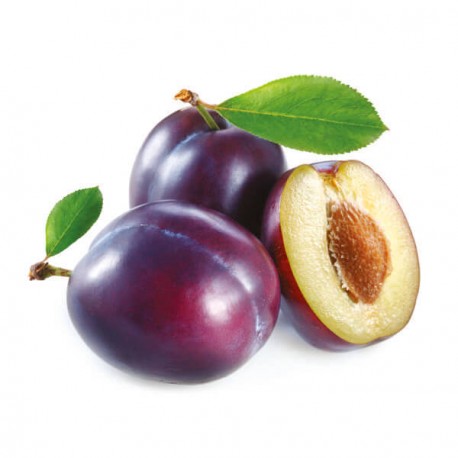 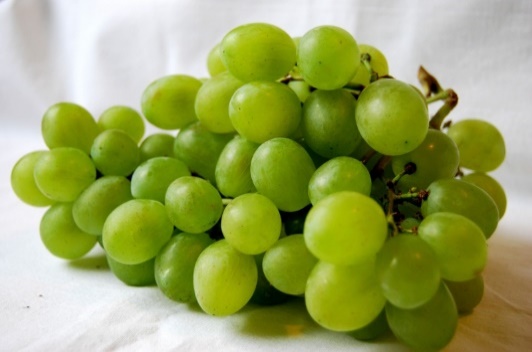 Suché oplodie – suché plody
- suché plody sú plody so suchými schránkami, v ktorých sa udržiavajú semená, kým sa nerozbijú
- medzi suché plody patria napríklad orechy, hrach, fazuľa, dub, púpava.
poznáme niekoľko druhov suchých plodov:

  	orechy    	  nažky   	 tobolky    	   zrná    	  struky
     vlašský orech       javor		   mak	         slnečnica	  fazuľa
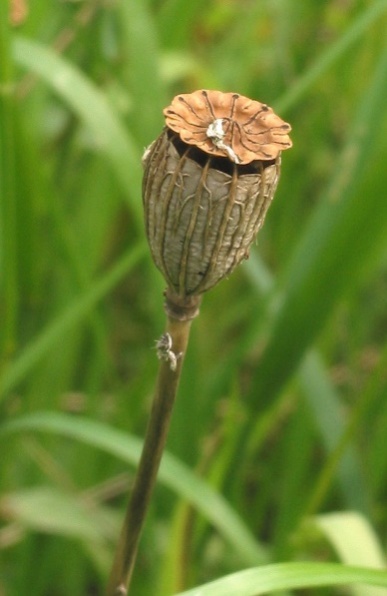 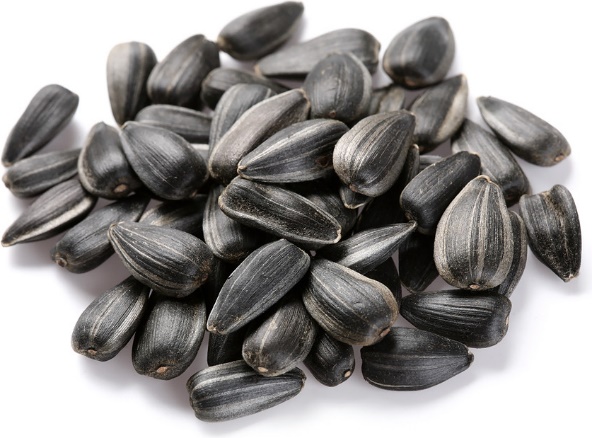 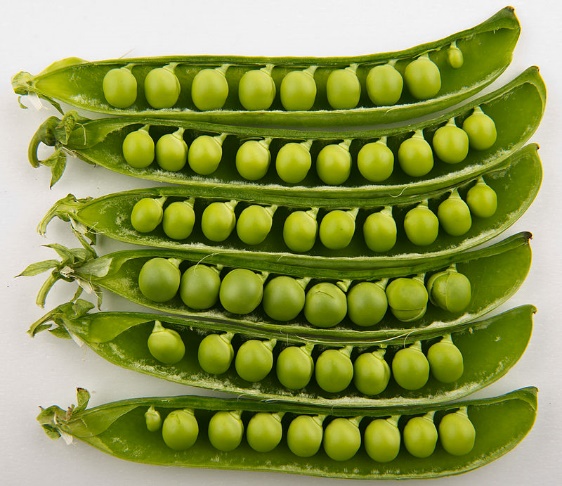 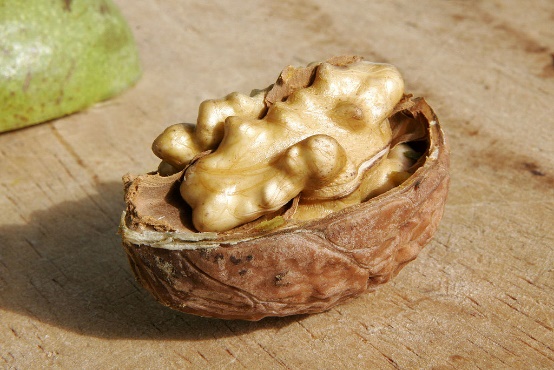 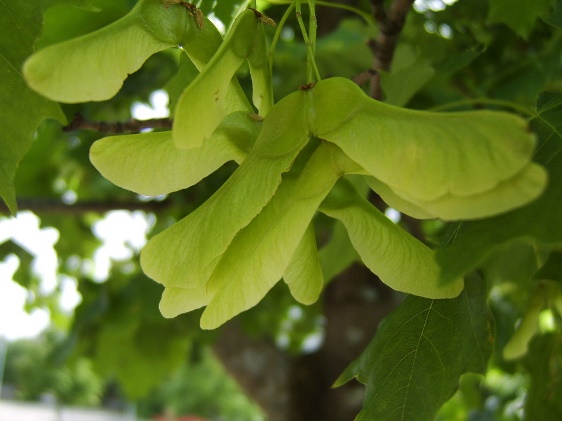 Semeno
vzniká z oplodneného vajíčka
je uložené v plode, ktorý ho chráni
každé semeno obsahuje novú vyvíjajúcu sa rastlinku
 
Stavba semena:
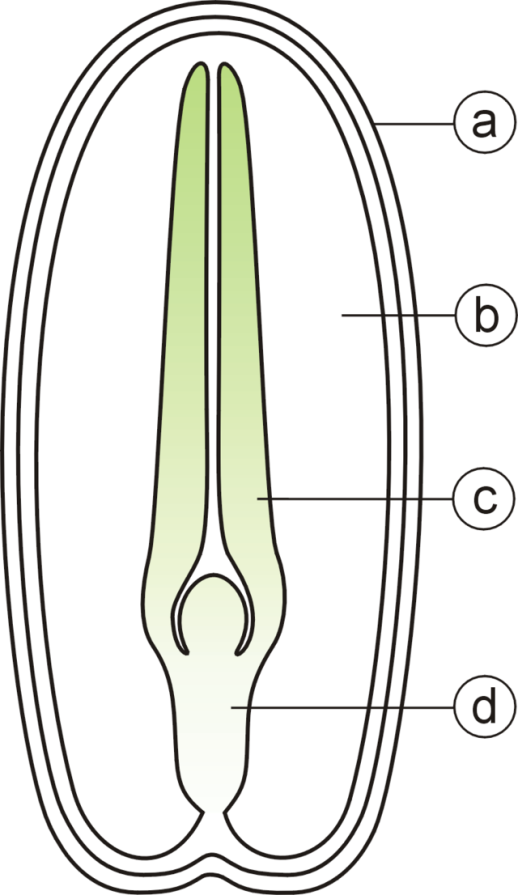 A – osemenie
B – endosperm – obklopuje zárodok
C – klíčne lístky
D – stonkový článok
- osemenie je tvrdý obal, ktorý chráni zárodok vo vnútri semena, vzniká z obalu vajíčka
- klíčne listy obsahujú živiny pre zárodok, aby sa mohol vyvíjať a rásť
- rastliny môžu mať jeden klíčny list, napríklad kukurica, trávy, tulipán alebo dva klíčne listy, napríklad fazuľa, hrach
- zárodok je časť semena, ktorá tvorí základ koreňa, základ stonky a základ listov
- plody a semená rastlín rozširujú živočíchy, vietor, voda, ľudia
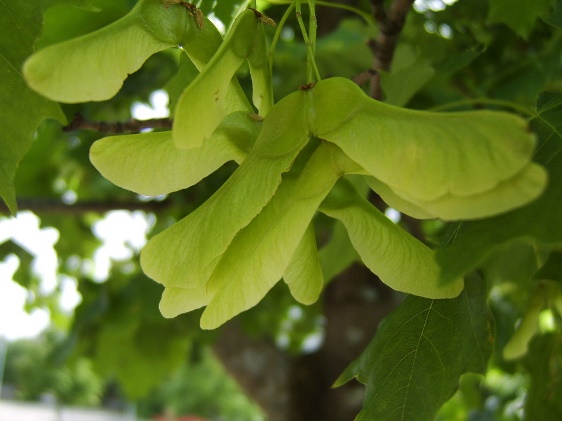 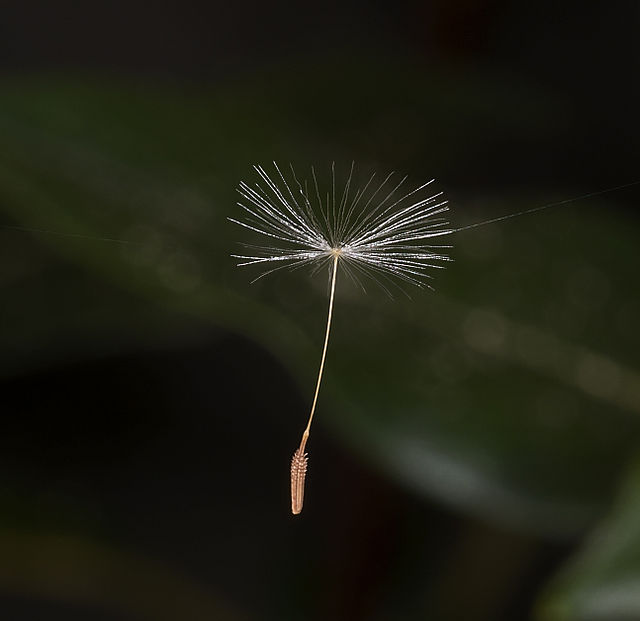 - semená na vyklíčenie potrebujú vodu, vzduch a teplo, nepotrebujú svetlo, pretože zásobné látky čerpajú z klíčnych listov
Rast a vývin semena      5.týždeň
Táto téma sa nachádza v učebnici, preto si vytvor poznámky a vyber si jeden obrázok , ktorý si do poznámkového zošita prekreslíš. 
!!!
Niektorí žiaci  mi poslali vypracovaný pracovný list – praktické cvičenie. Kto nevypracoval, tak nech sa poponáhľa a pošle mi na mail. Ako viete, budete   
 hodnotení. Namiesto známky bude slovné hodnotenie , no nie každý bude mať kladné hodnotenie. Ak sa niekomu nechce vypracovávať a plniť moje zadania, tak . . . ho čaká záporné hodnotenie.
Všetkým  prajem peknú, pokojnú a zodpovednú Veľkú noc strávenú  doma v kruhu svojich najbližších,    p.uč.Ivanová.
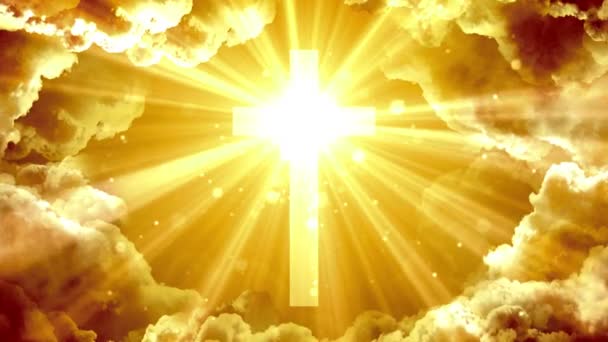 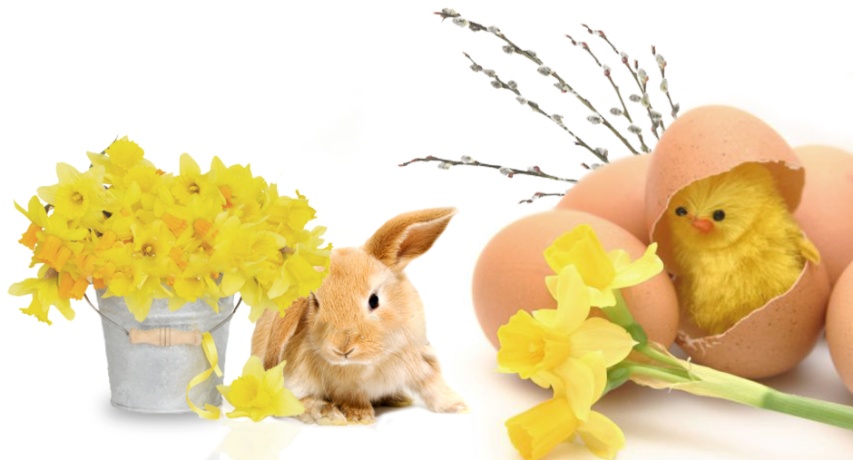 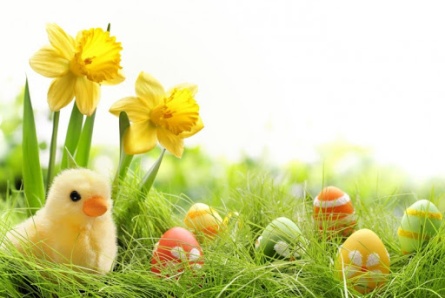